Śniadanie Daje Moc
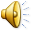 Przedstawiamy wspólne śniadanie uczniów z klasy II i III ze Szkoły Podstawowej nr 2 w Bukownie  
7 listopada 2014 roku
Na ten dzień nasi uczniowie czekali z niecierpliwością 
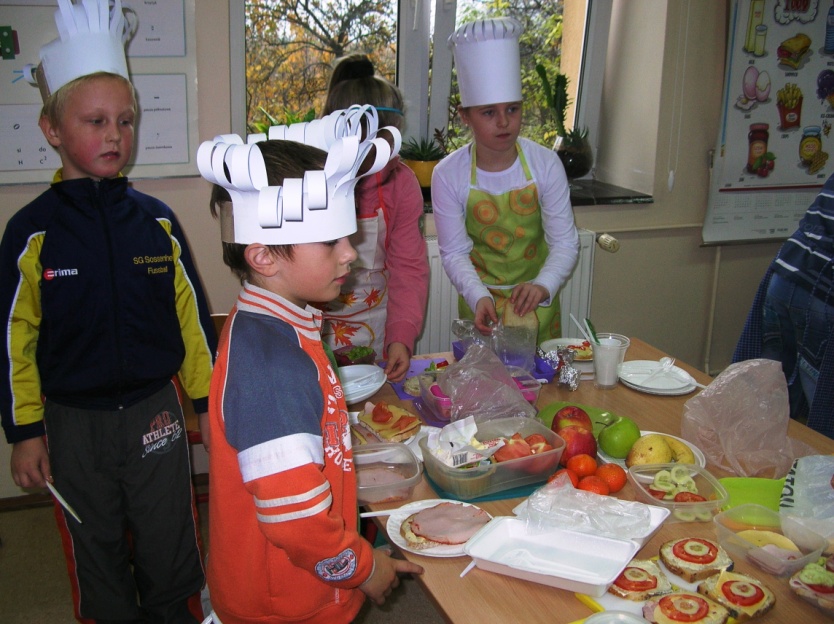 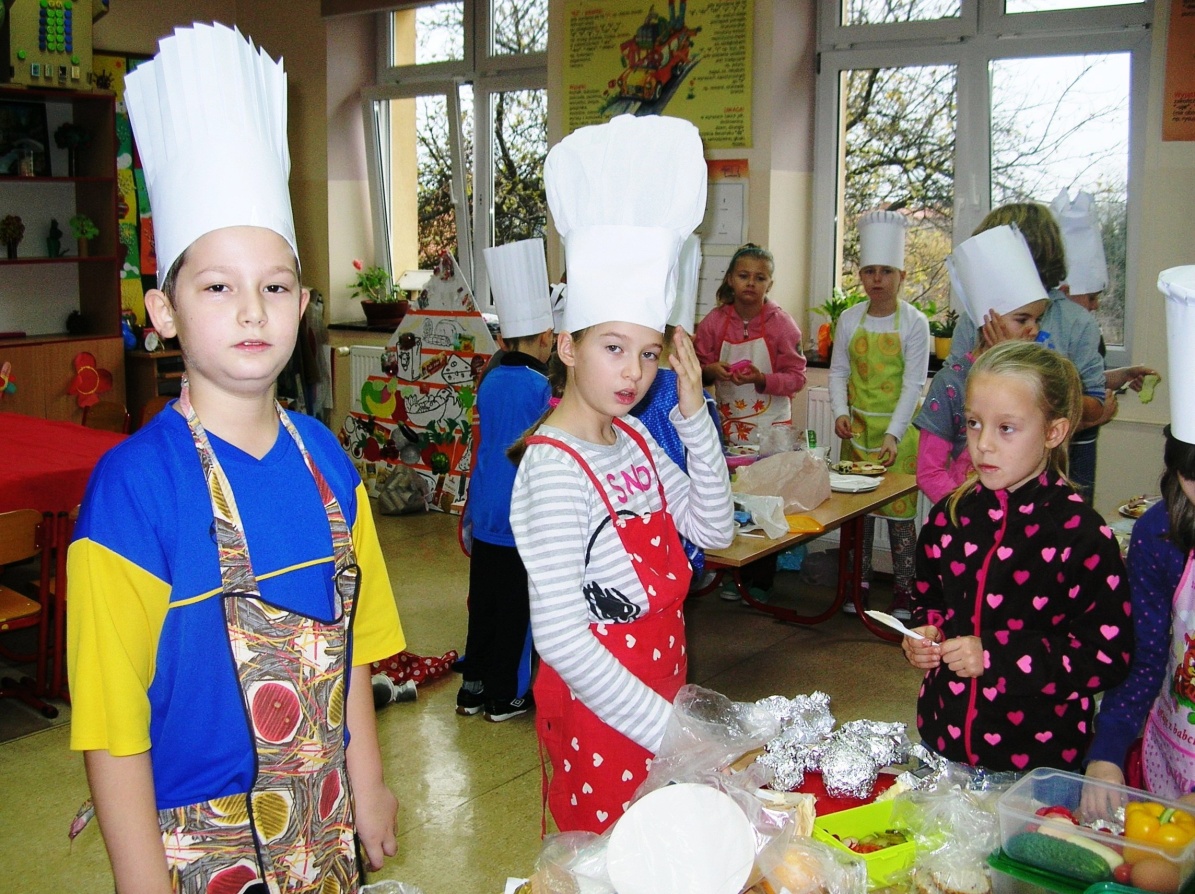 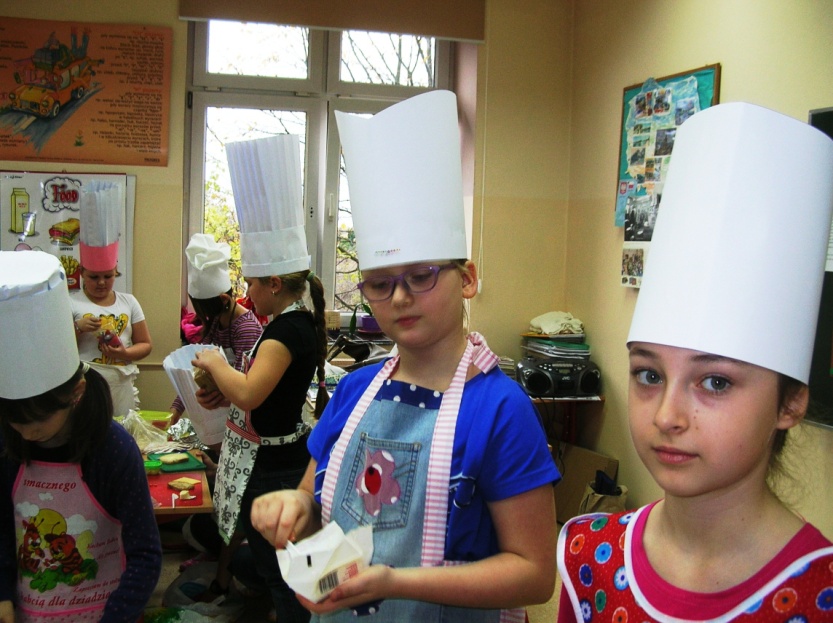 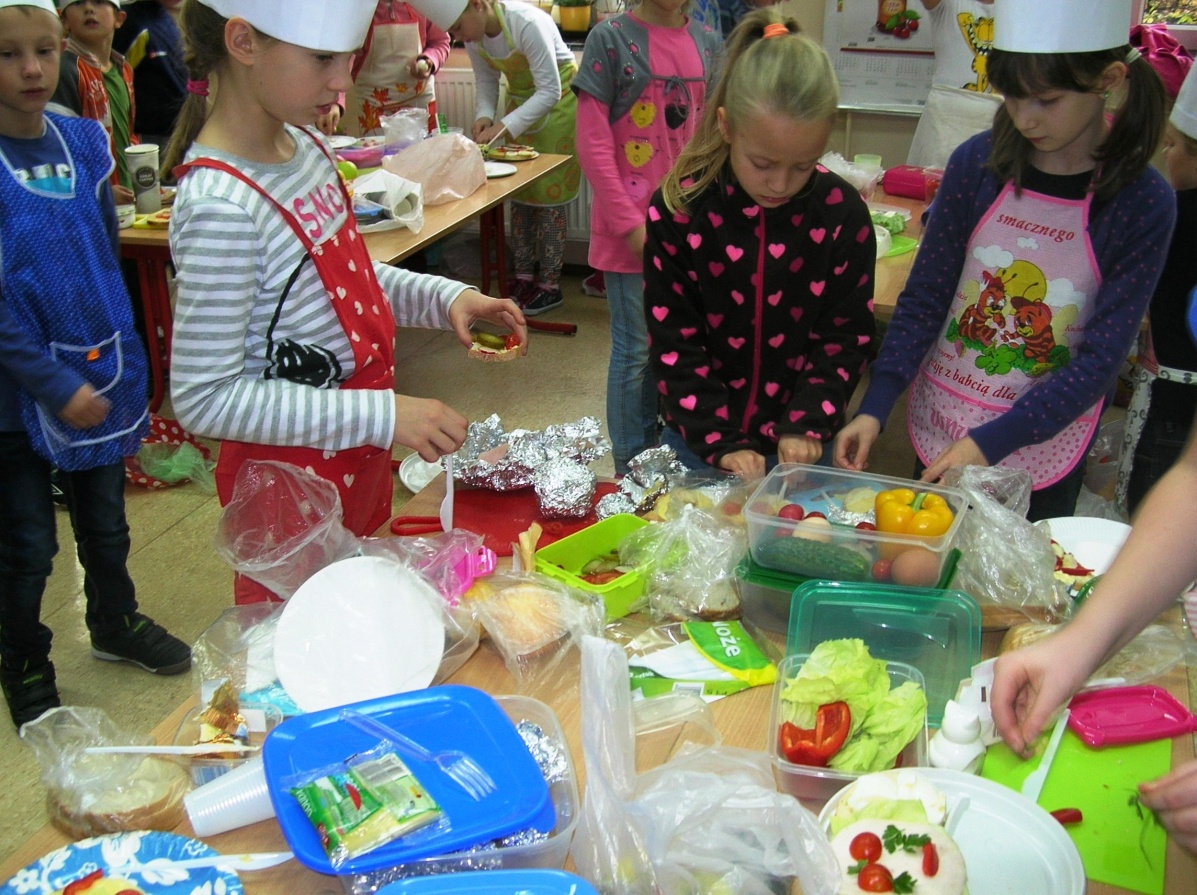 Szybko opanowaliśmy początkowe zamieszanie…
Ponieważ byliśmy bardzo głodni, czym prędzej zabraliśmy się do pracy i nasz stół zapełniał się w rekordowym tempie…
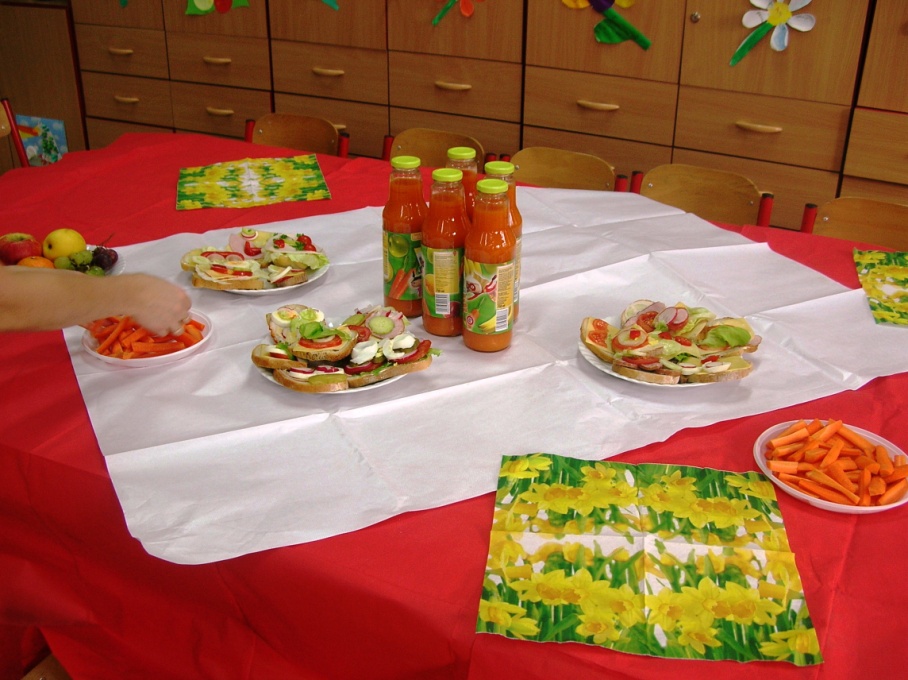 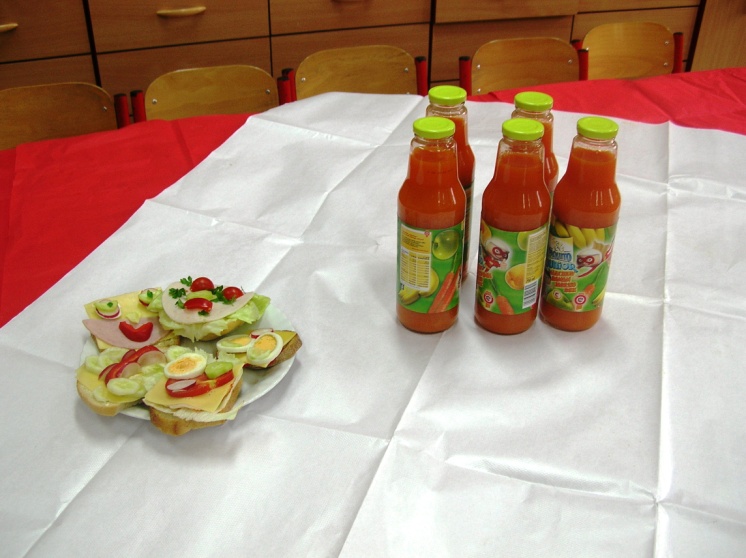 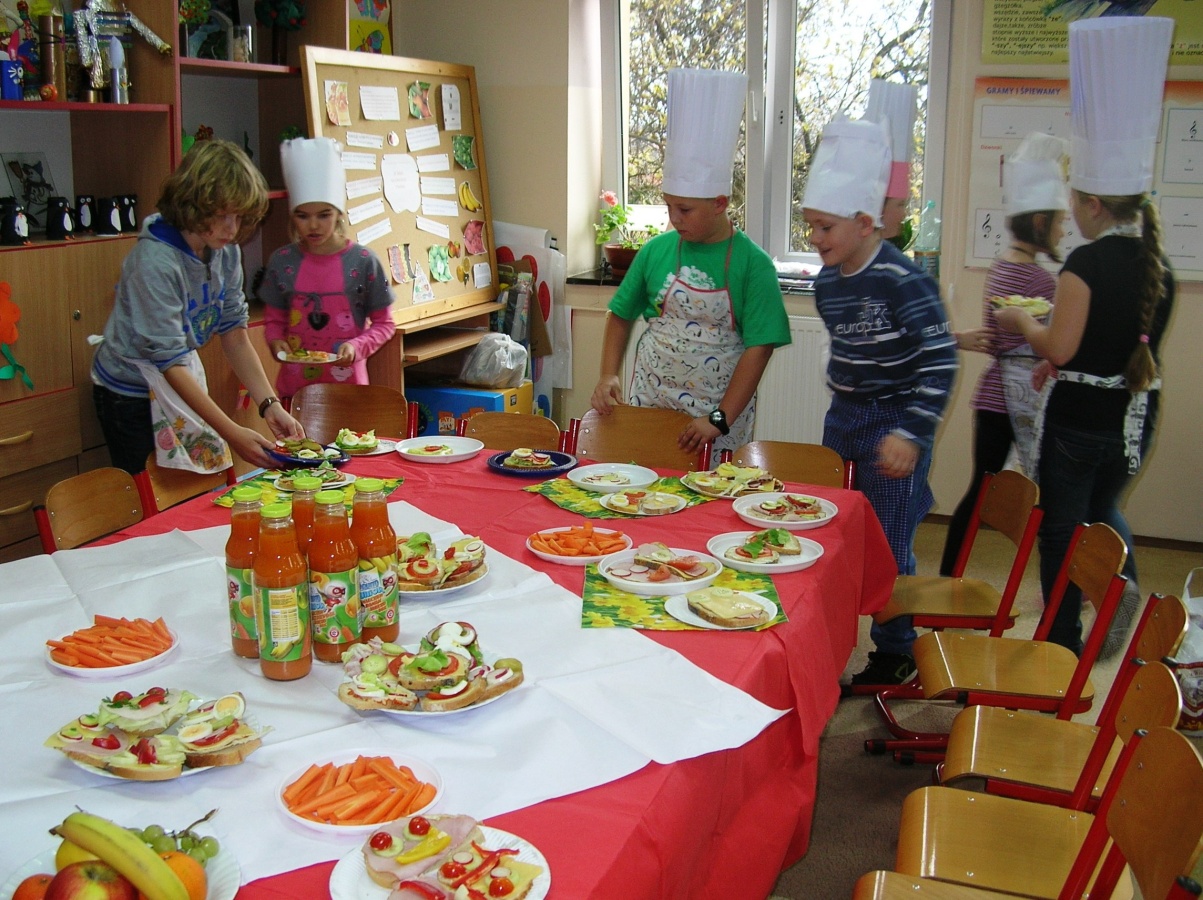 Mali szefowie kuchni zgłosili gotowość swoich kolegów do wspólnego śniadania…
Rzeczywiście, wygląda na to, że możemy zaczynać…
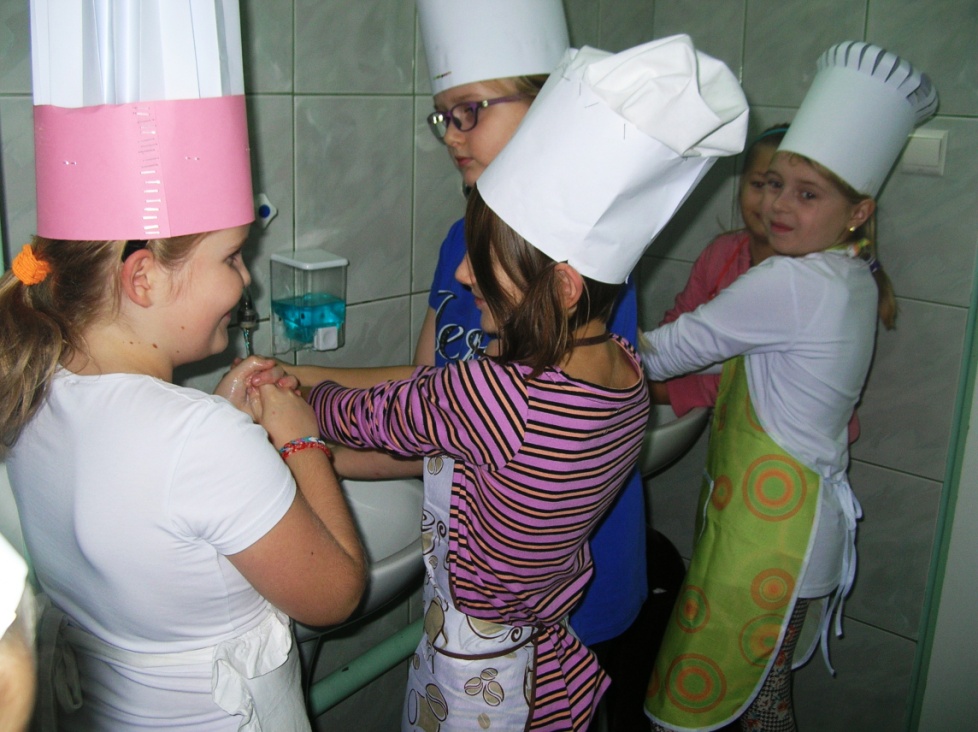 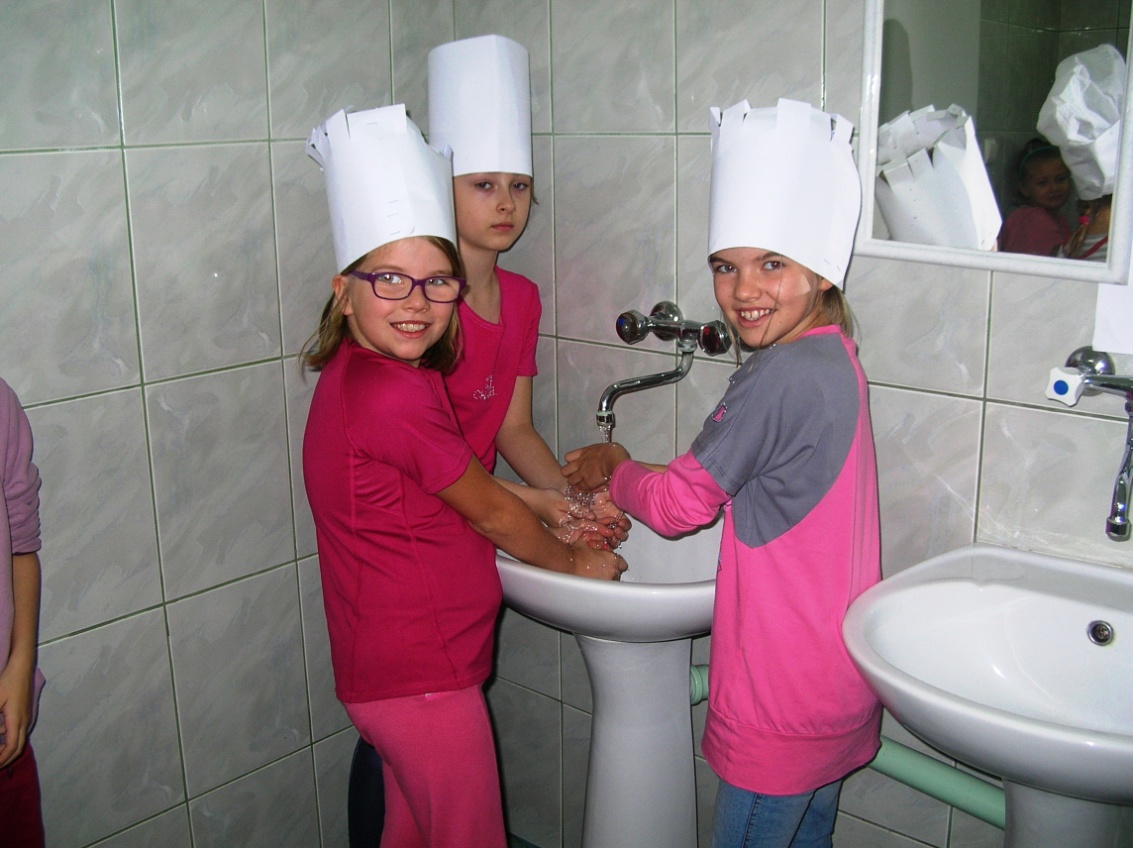 Oczywiście, przed jedzeniem odrobina higieny…
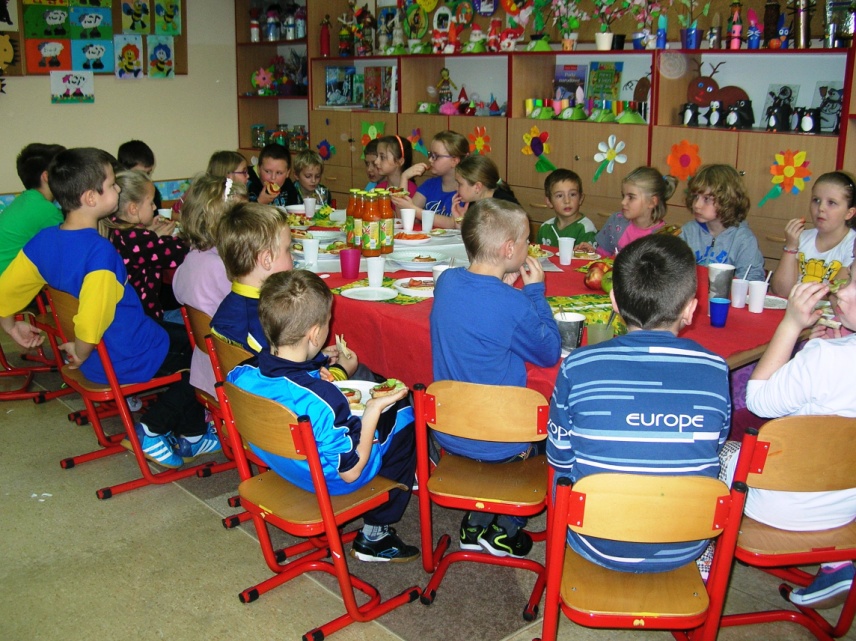 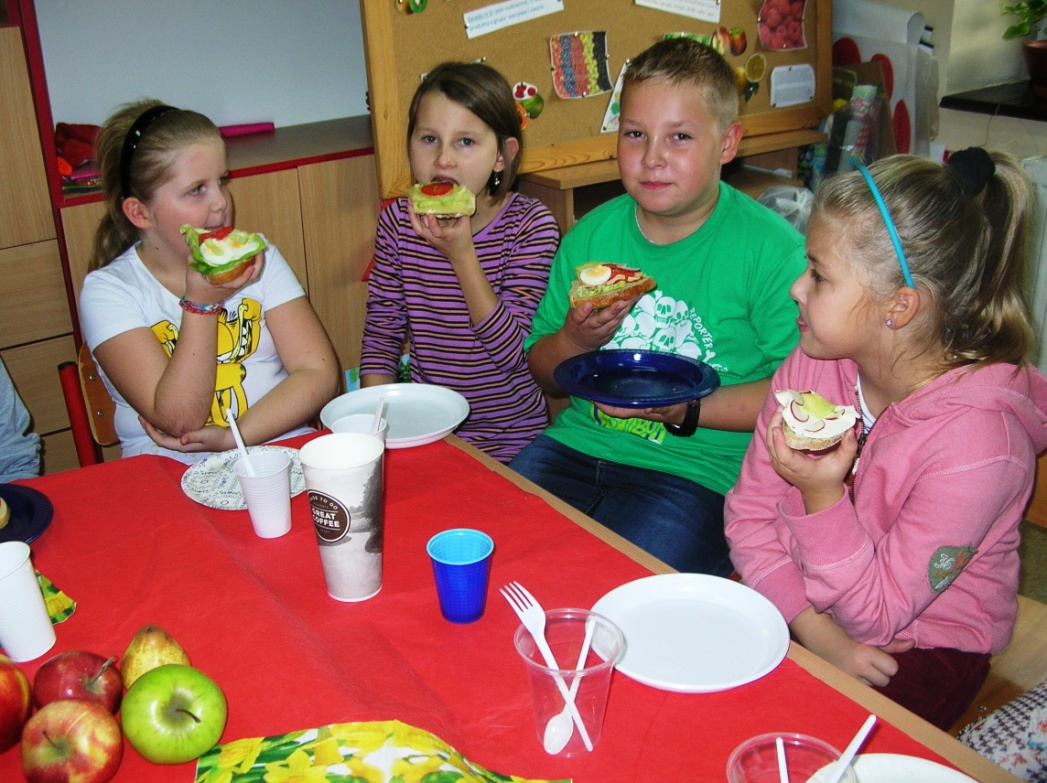 I już można jeść…
I nadal jeść, bo bardzo smakuje…
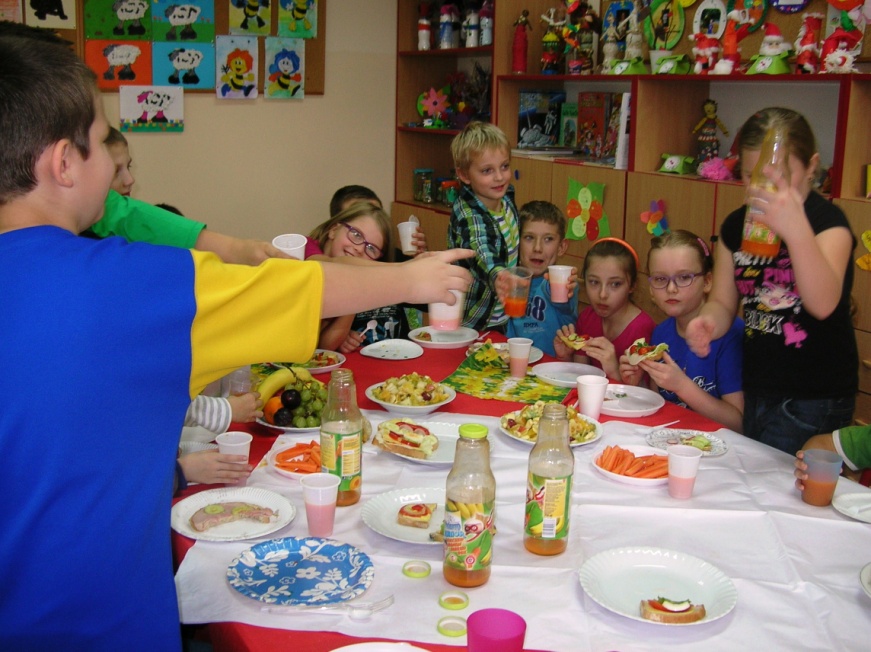 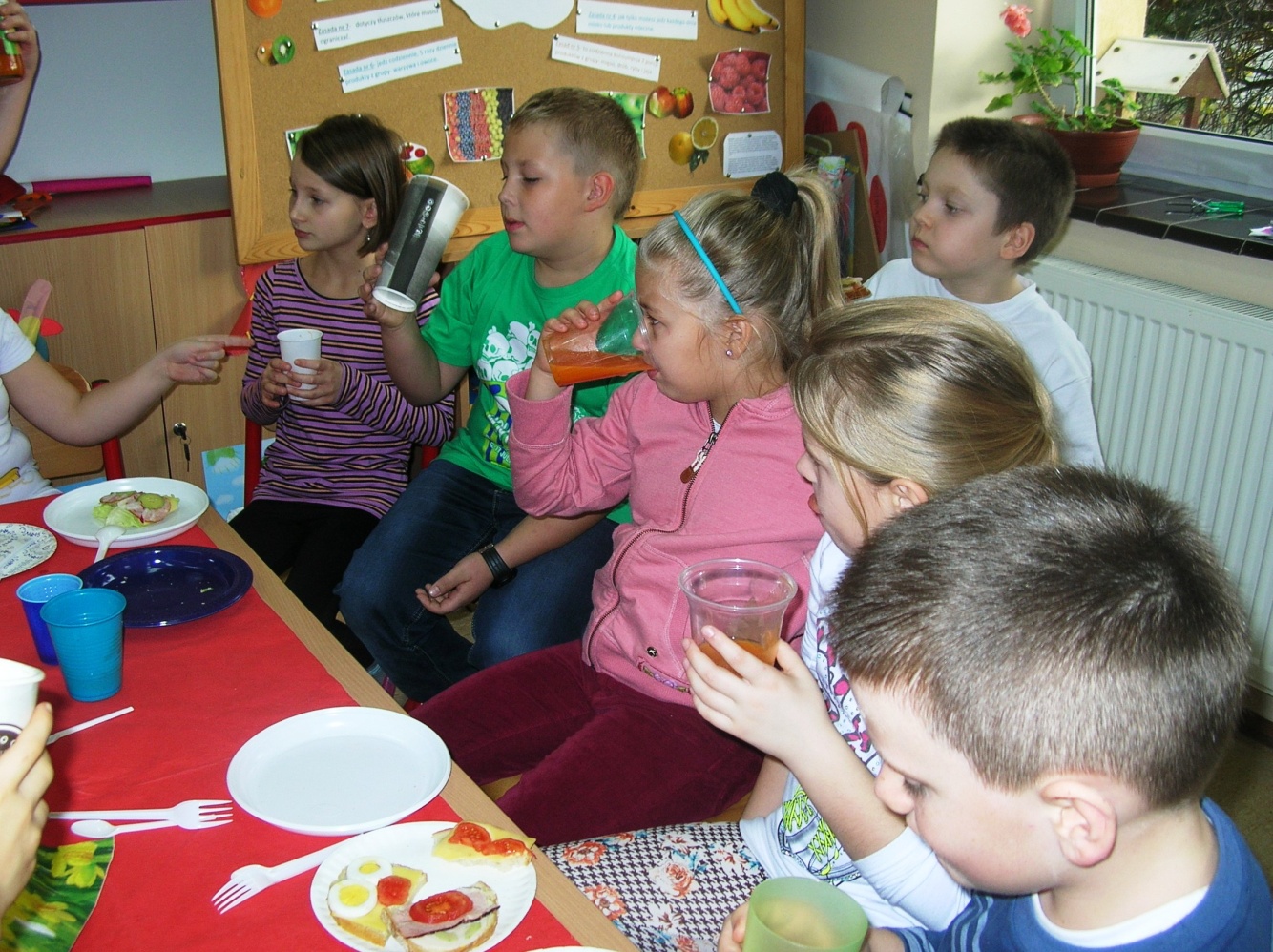 Marchewkowy sok? Czemu nie…
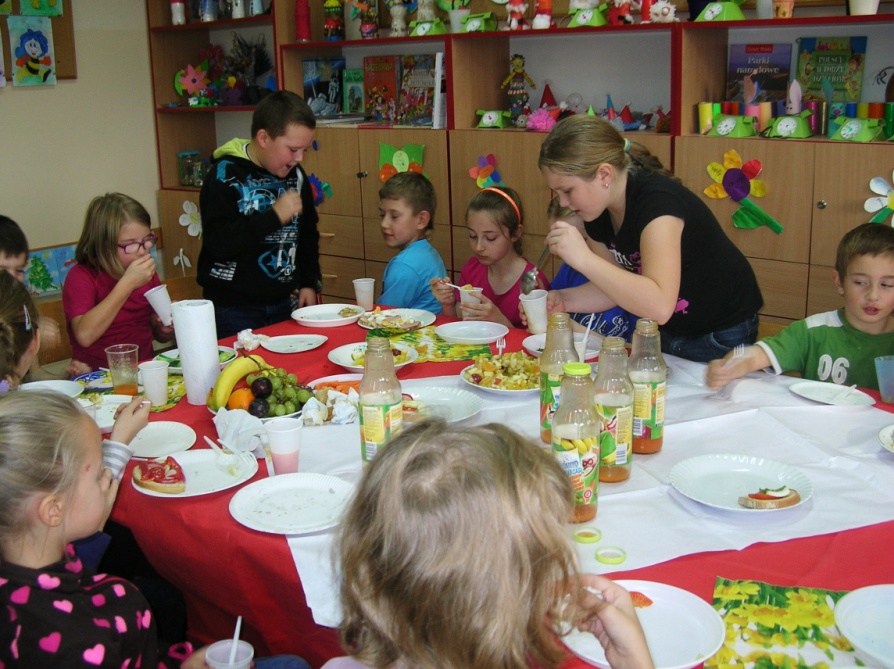 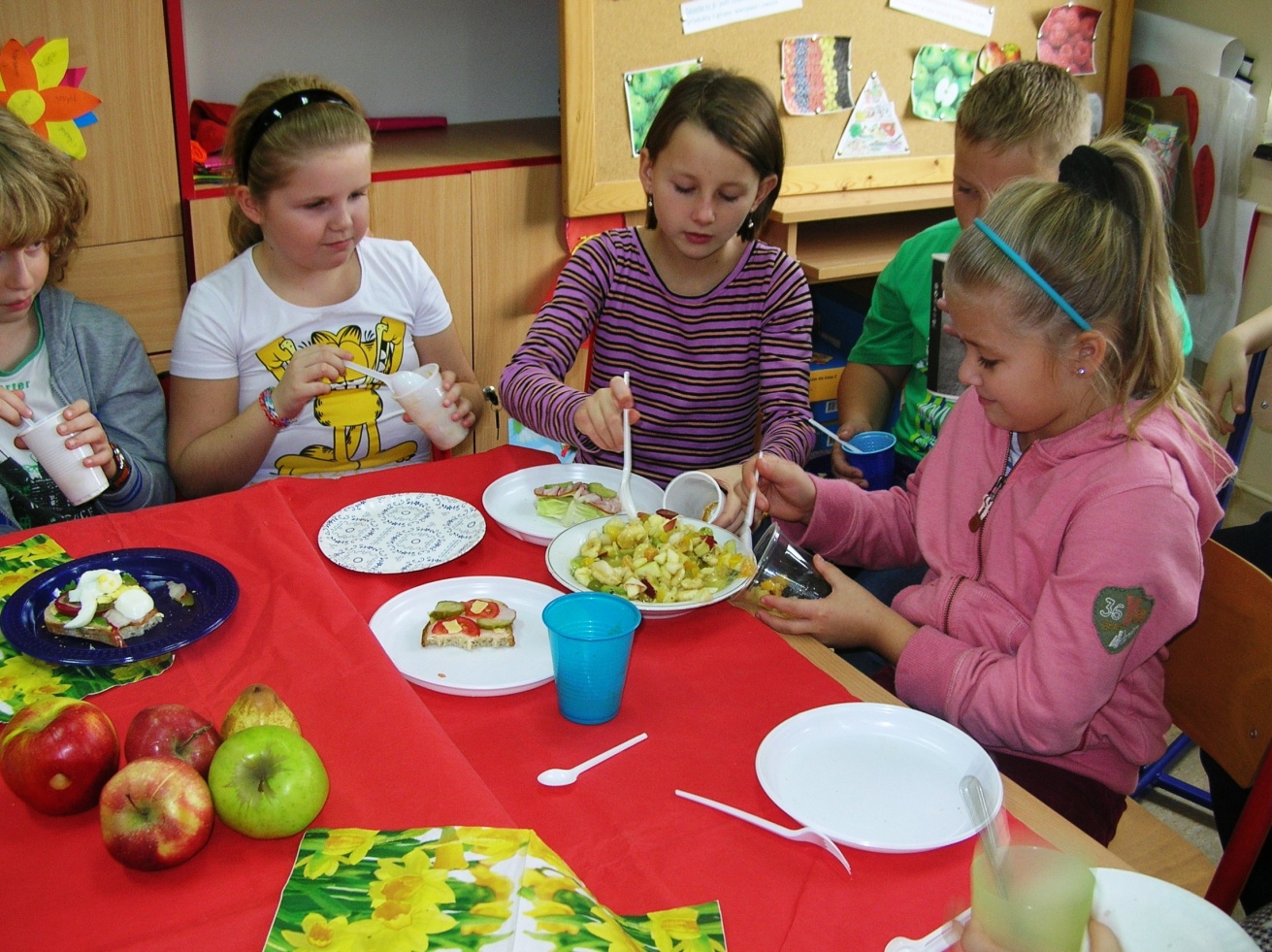 A na deser pyszna sałatka owocowa…
Jedzenia coraz mniej…
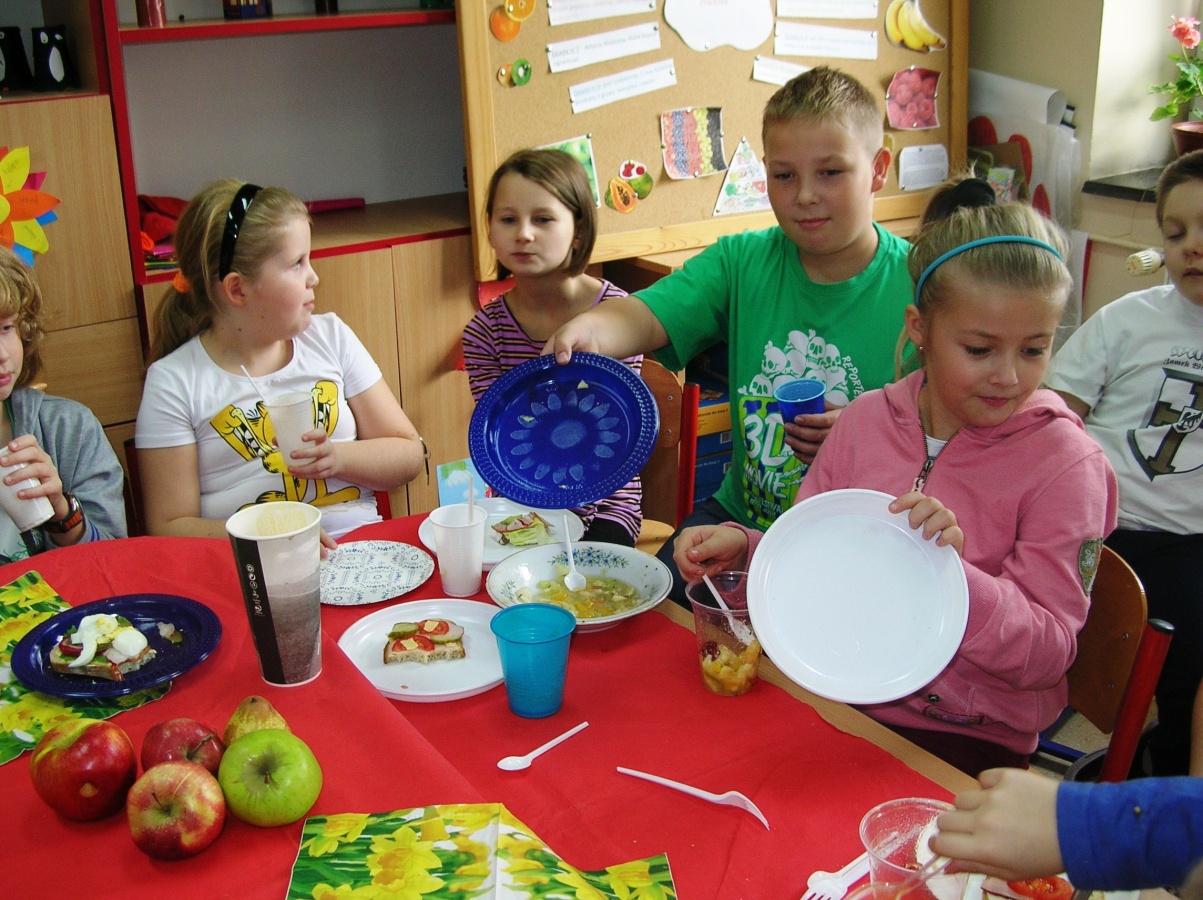 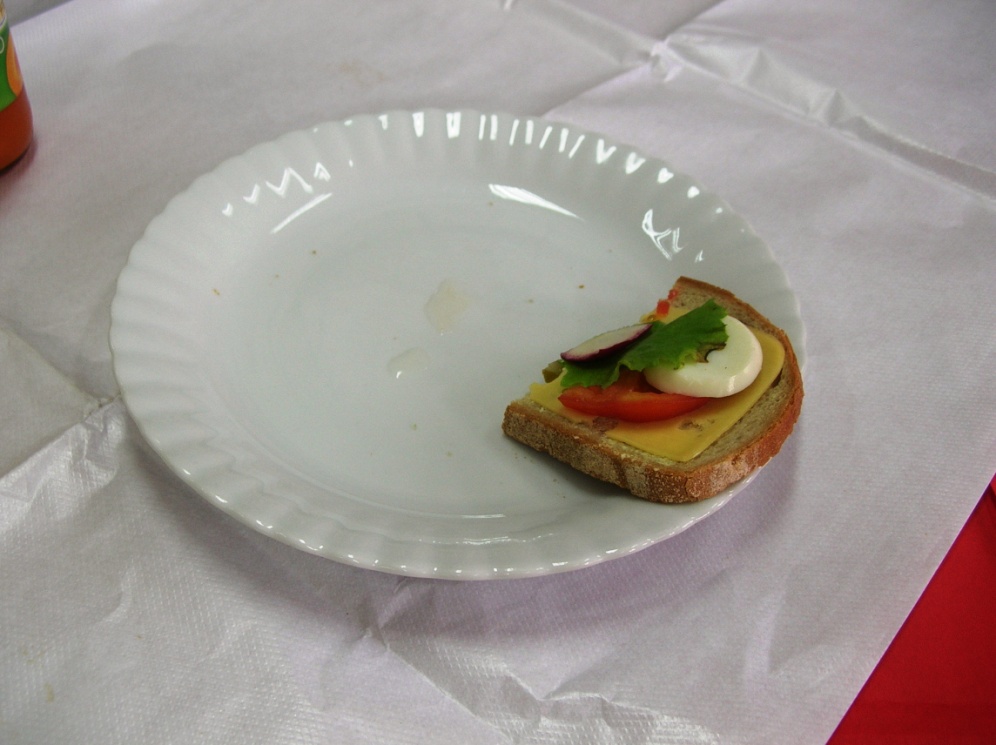 Talerze puste… 
Została marchewka… też dobra i zdrowa!
Jeszcze trochę sprzątania…
Do zobaczenia za rok!